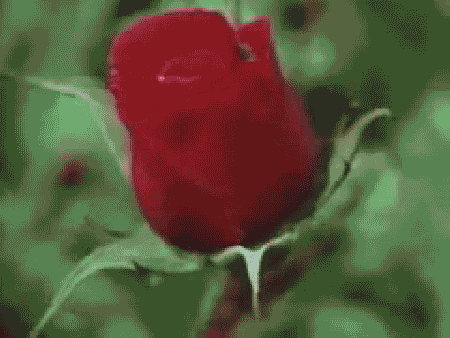 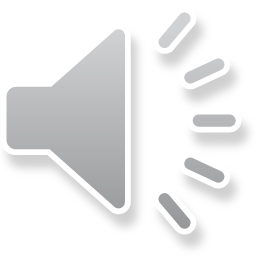 La fête des mères
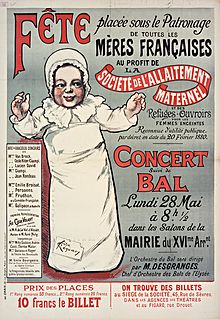 Une affiche illustrée par Félix Régamey fait la promotion d'une « Fête placée sous le patronage de toutes les mères françaises » qui a eu lieu le 28 mai 1906 dans les salons de la mairie du 16 arrondissement de Paris
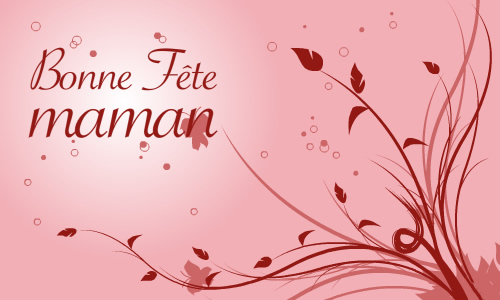 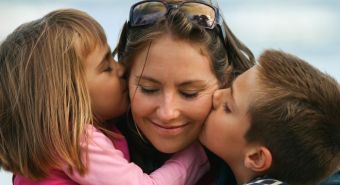 La fête des mères se déroule le 31 mai.
Pour cette journée, toutes les mères reçoivent des cadeaux, des fleurs ou des poèmes de la part de leurs enfants.
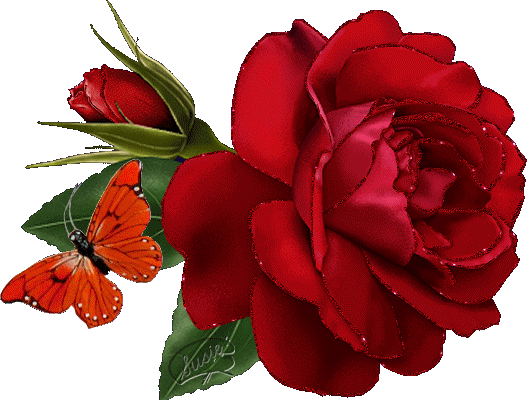 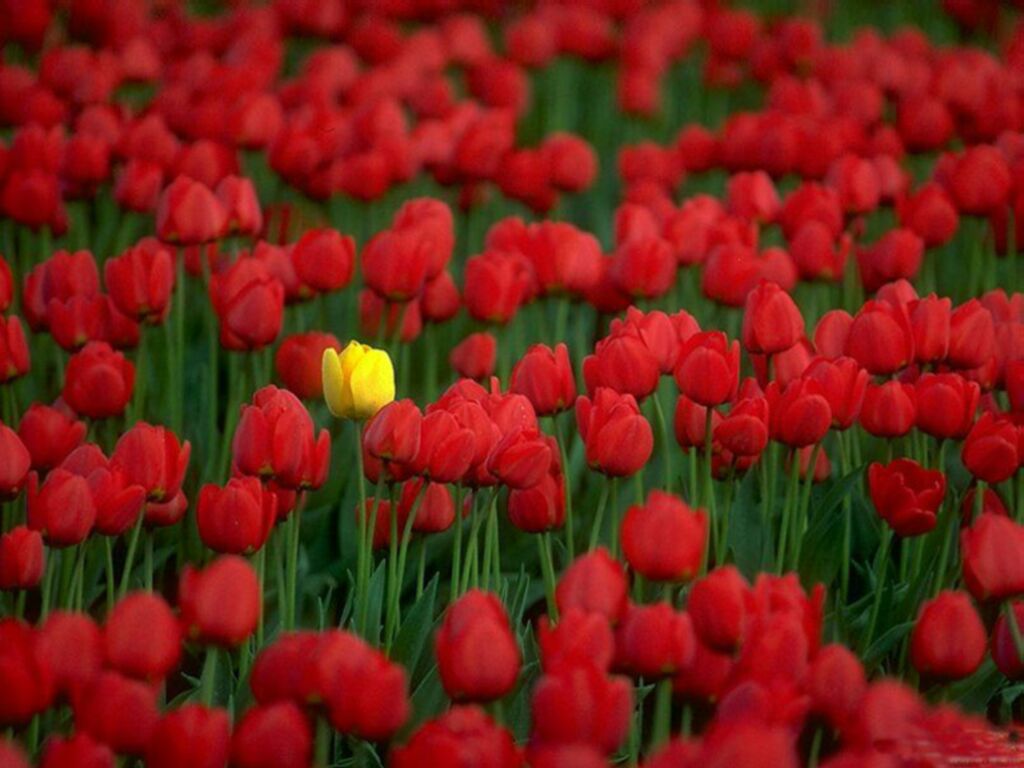 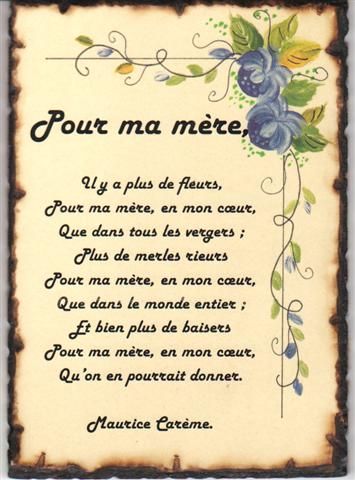 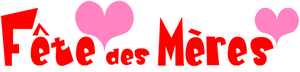 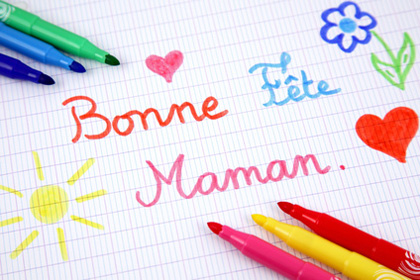 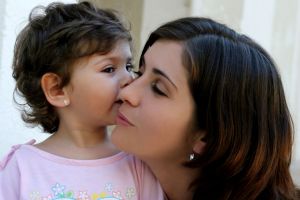 Fin
¡Felicidades Mamá! ou ¡Feliz día de la Madre!
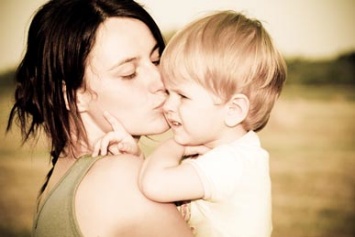 Girardot Manon Production